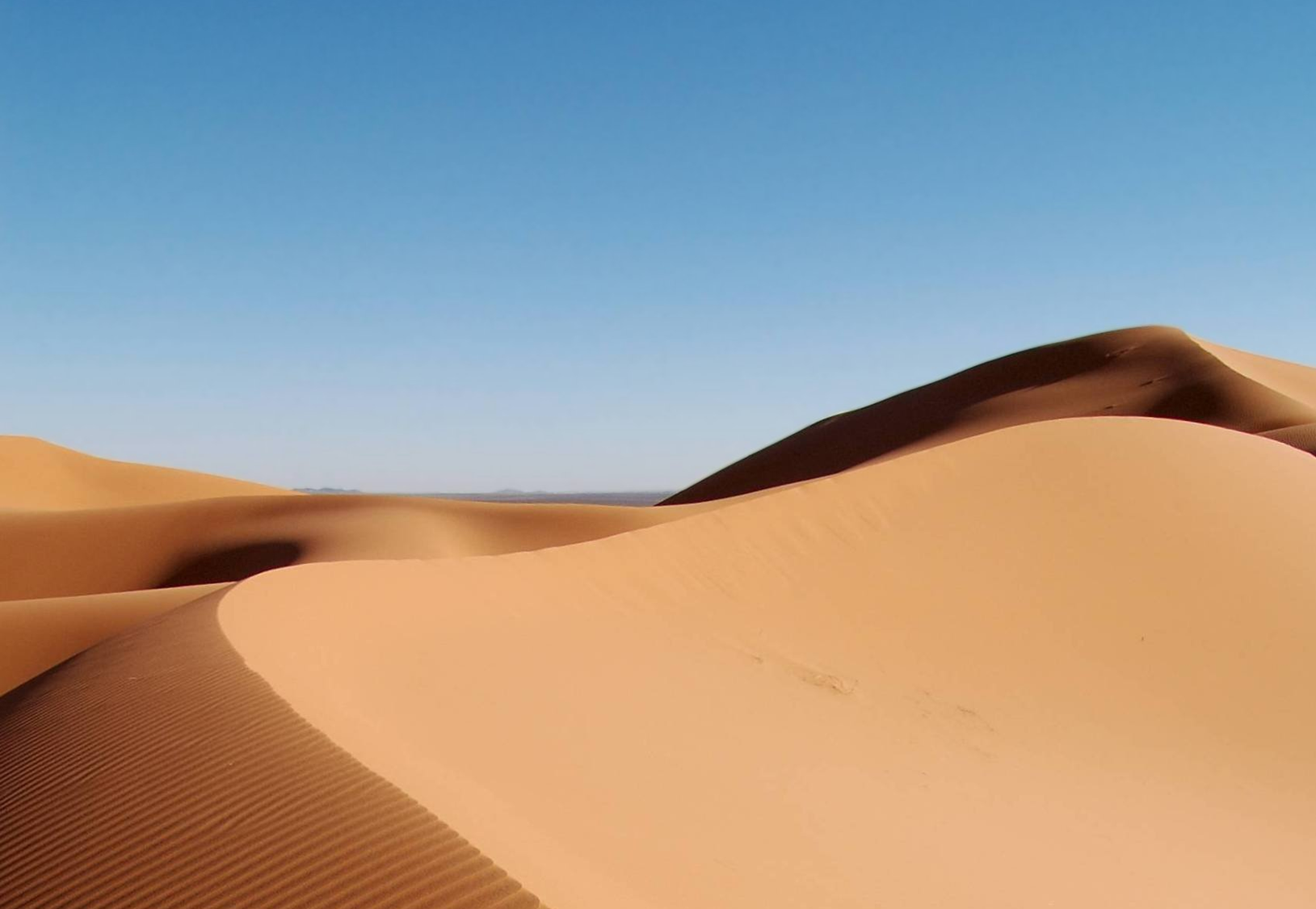 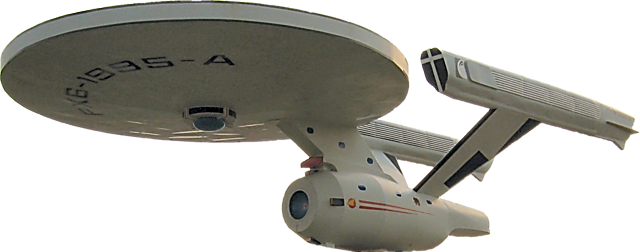 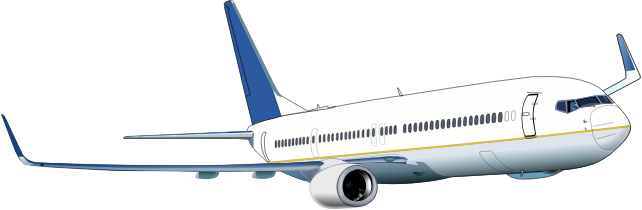 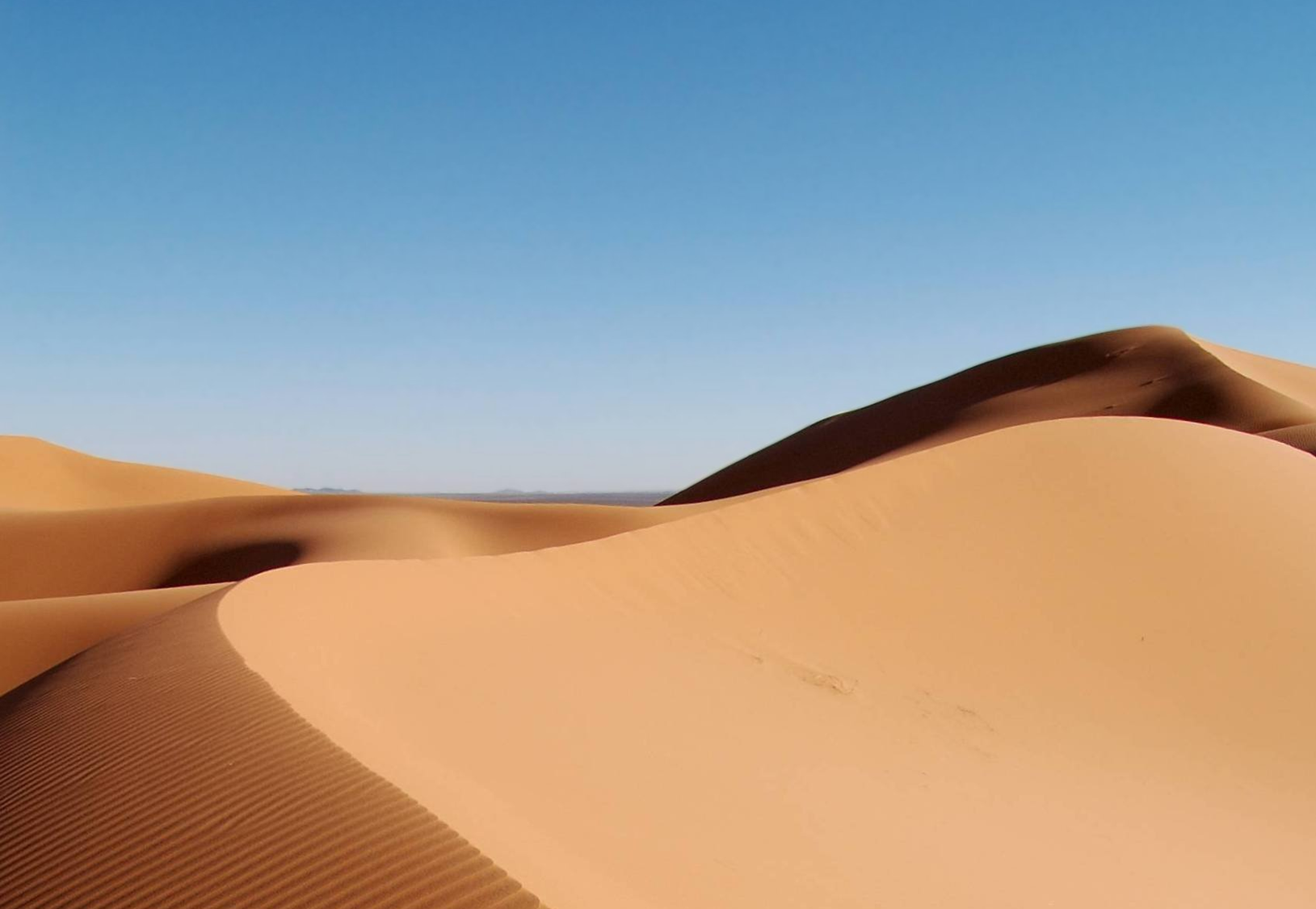 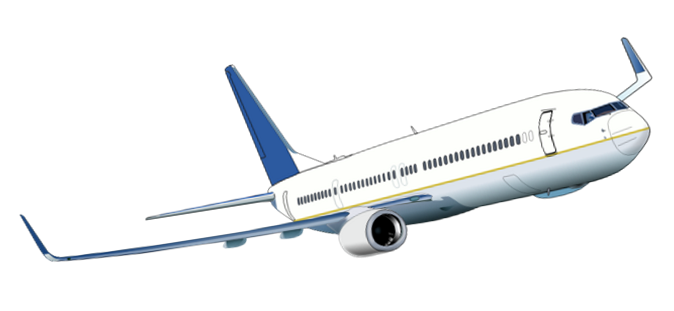 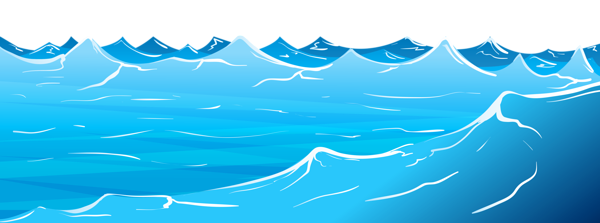 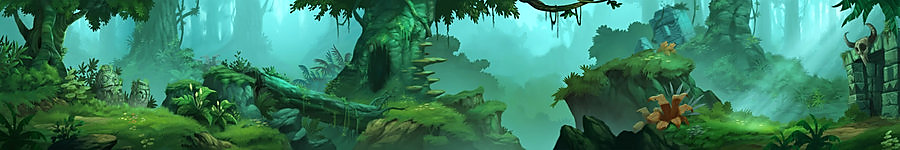 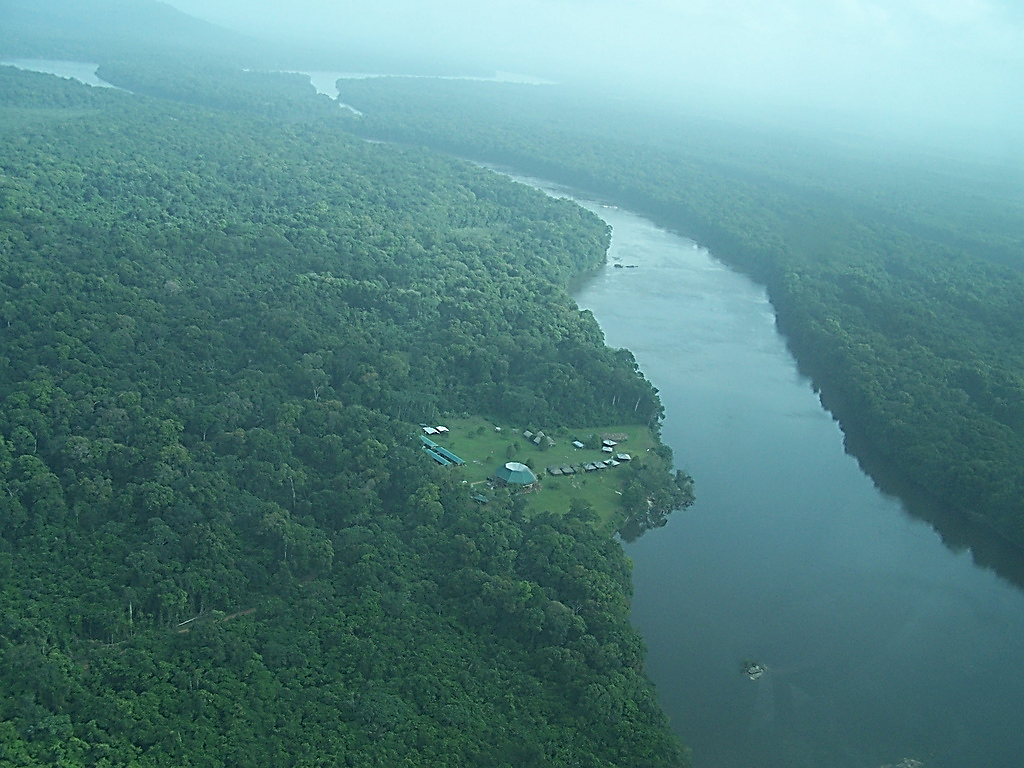 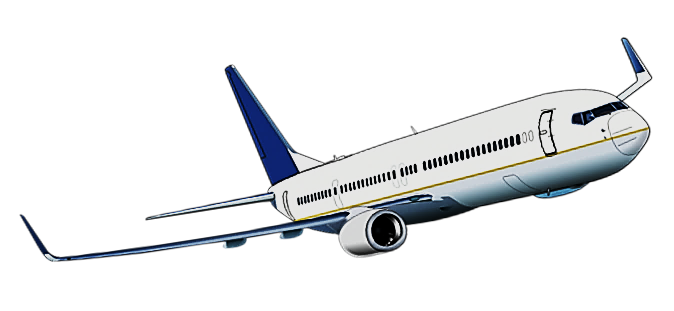 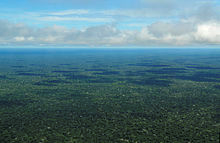 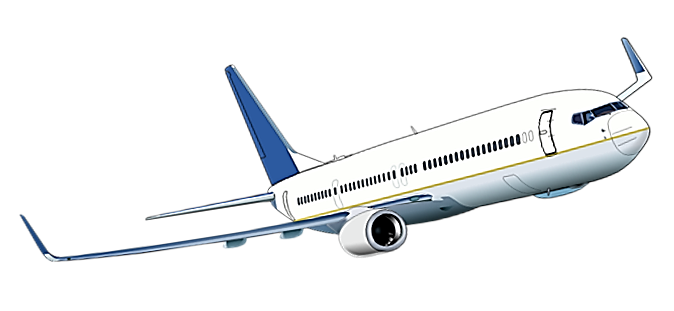 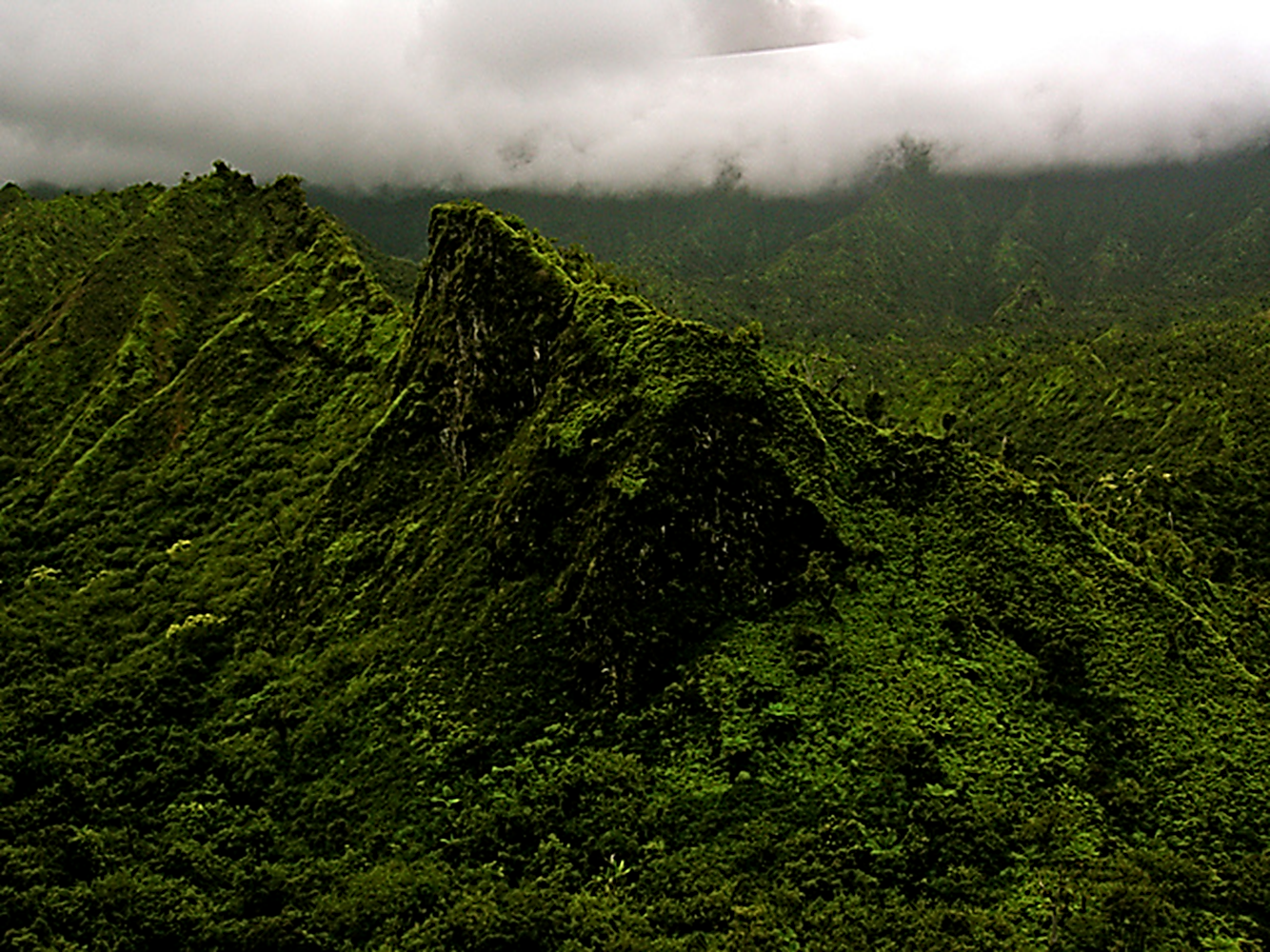 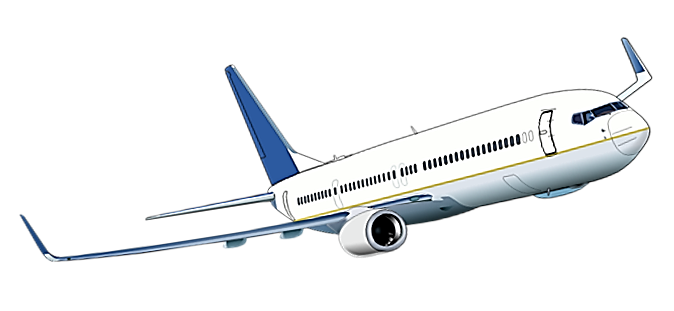 This Photo by Unknown Author is licensed under CC BY-NC-ND
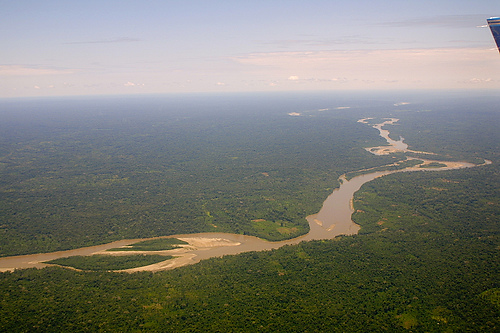 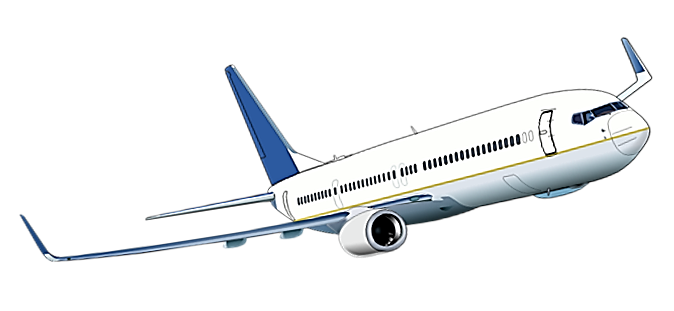 This Photo by Unknown Author is licensed under CC BY-NC-ND
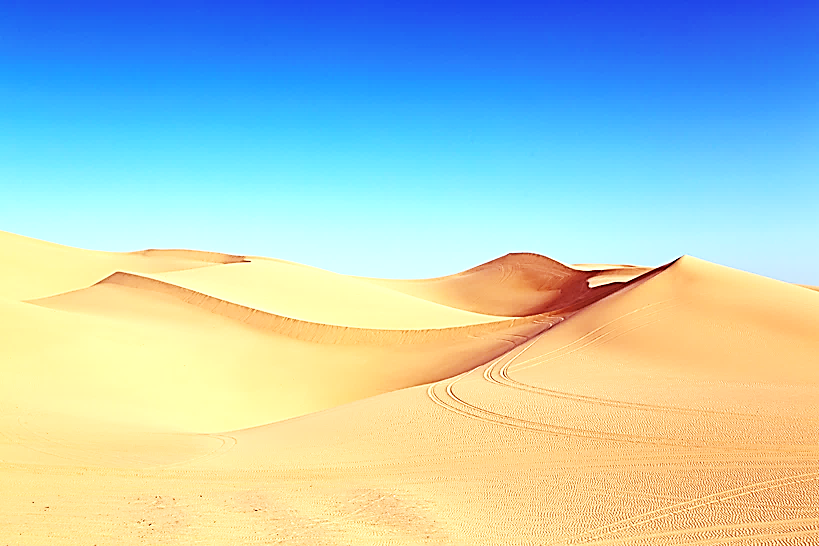 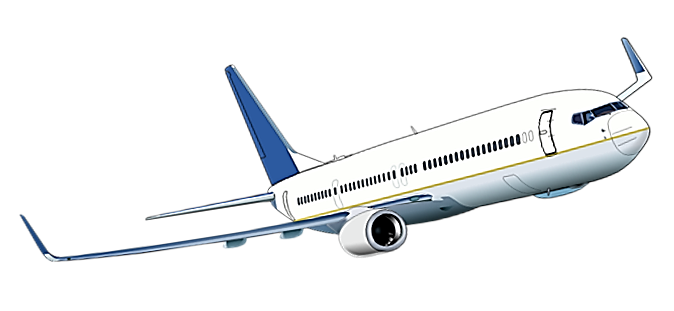